Семинар учителей технологии
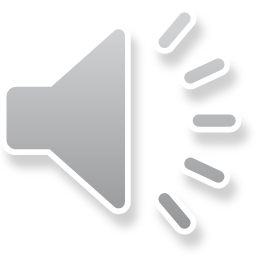